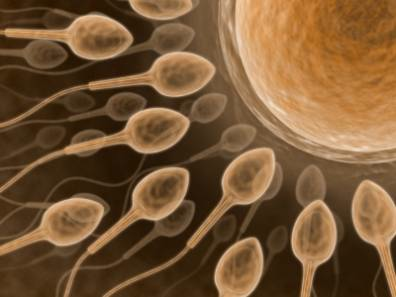 METÓDOS ANTICONCEPTIVOS
Dr. ALDO MENESES RIOS 

Biólogo de la Reproducción Humana
FISIOLOGÍA DEL CICLO MENSTRUAL
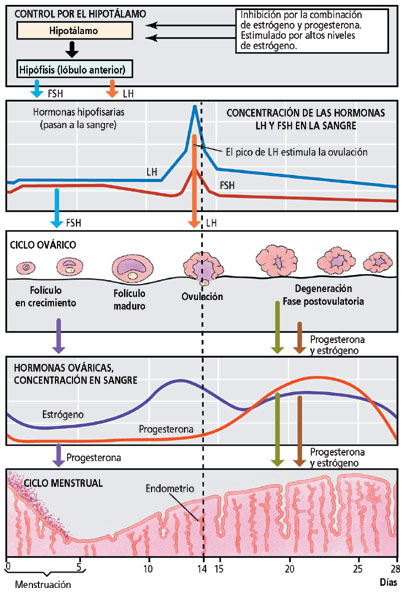 ENDOMETRIO
COMO SE DETERMINA LA OVULACIÓN
Yen & Jaffe's Reproductive Endocrinology, 7th Edition
Physiology, Pathophysiology, and Clinical Management
PATRÓN MENSTRUAL
Yen & Jaffe's Reproductive Endocrinology, 7th Edition
Physiology, Pathophysiology, and Clinical Management
PORQUE USAR UN MÉTODO ANTICONCEPTIVO
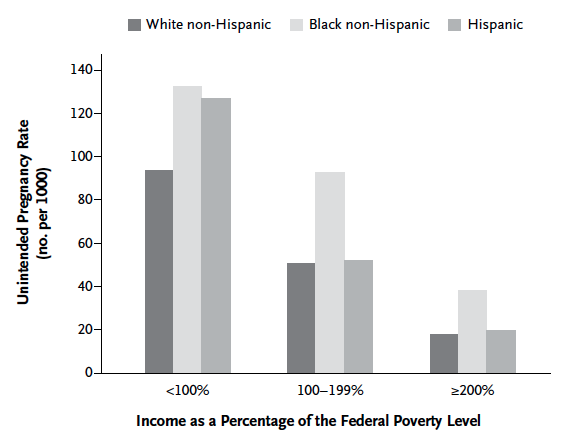 REALIDADES
CLASIFICACIÓN DE MÉTODOS ANTICONCEPTIVOS
HORMONALES ORALES
BENEFICIOS NO ANTICONCEPTIVOS
MECANISMO DE ACCIÓN : ANTICONCEPTIVOS
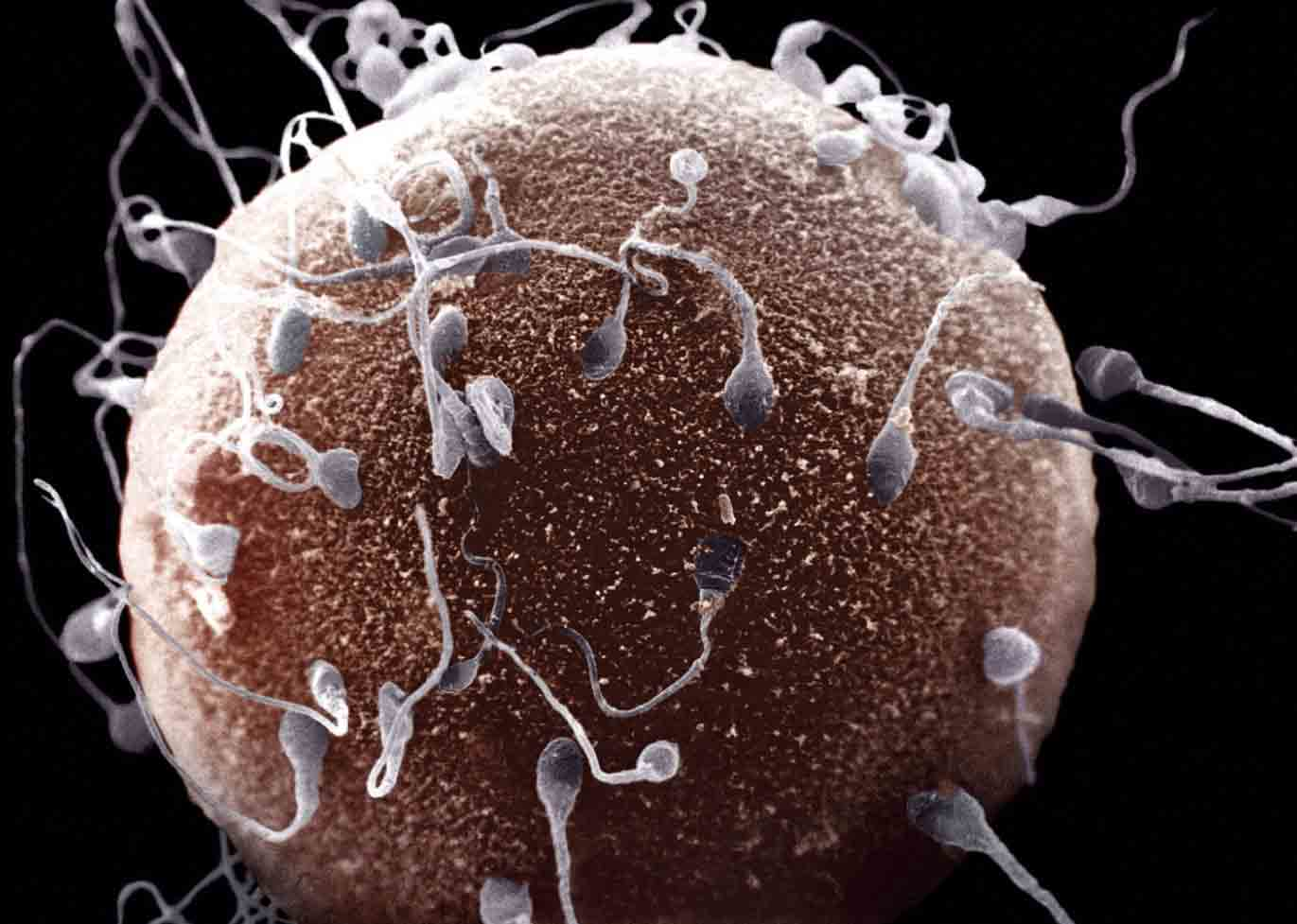 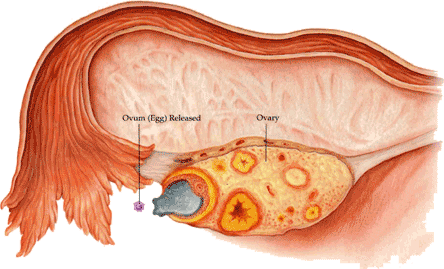 HORMONALES ORALES
CONTRAINDICACIÓN ABSOLUTA
Embarazo 

Enfermedades trombo-embolicas 

Sangrado vaginal no diagnósticado

Enfermedad hepática activa 

Tumores hepáticos 

Sospecha o diagnóstico de cancer de mama
CONTRAINDICACIÓN RELATIVA
Tabaquismo activo (> 15 cigarros/día)

Historia de embarazo ectopico ( con MPF con solo progesterona)

Hipertensión

Historia de enfermedades cardiovasculares 

Enfermedades de vesicular biliar 

Hipercolesterolemia
ANILLO VAGINAL
Diámetro 54 mm – Grosor 4 mm

Flexible – Transparente 

Polímero Acetato de Vynil-etileno mezclado con SA

Sustancias Activas : Etonogestrel (120 mcg) + Etinilestradiol (15 mcg)

Concentración terapéutica posterior a 24 horas de colocado
Efecto total hasta 5 semanas

Forma de uso continuo o cíclico cada 3 semanas 

MECANISMO DE ACCIÓN: ANOVULATORIO
ANILLO VAGINAL
PARCHE TRANSDÉRMICO
Medidas 4.5 x 4.5 cm

Etinil-estradiol (20 mcg) + Norelgestromin (150 mcg)

Aplicación de 3 semanas con 1 semana de descanso 
(presión por 10 seg) 

Aplicación rotacional
Almacén a temperatura ambiente

Piel seca, limpia, no cremas , lociones etc.
PARCHE TRANSDERMICO
DISPOSITIVOS DE LIBERACIÓN PROLONGADA SOLO PROGESTINAS
EFECTO MENSTRUAL
ENDOMETRIO DELGADO 


VASCULARIZADO 


DESPRENDIMIENTO POR PARCHES

TENDENCIA A LA AUSENCIA DE MENSTRUACIÓN
Tratamiento : Uso de estrogénos solos o combinados
IMPLANTE SUBDERMICO
Diámetro 2 mm  - longitud 4cm


68 mg de desogestrel (67 a 30 mcg/día)

Mecanismo de acción: Inhibe ovulación – moco cervical espeso – Atrofia endometrial

Actúa en 8 hrs posterior a inserción

Duración del método 3 años
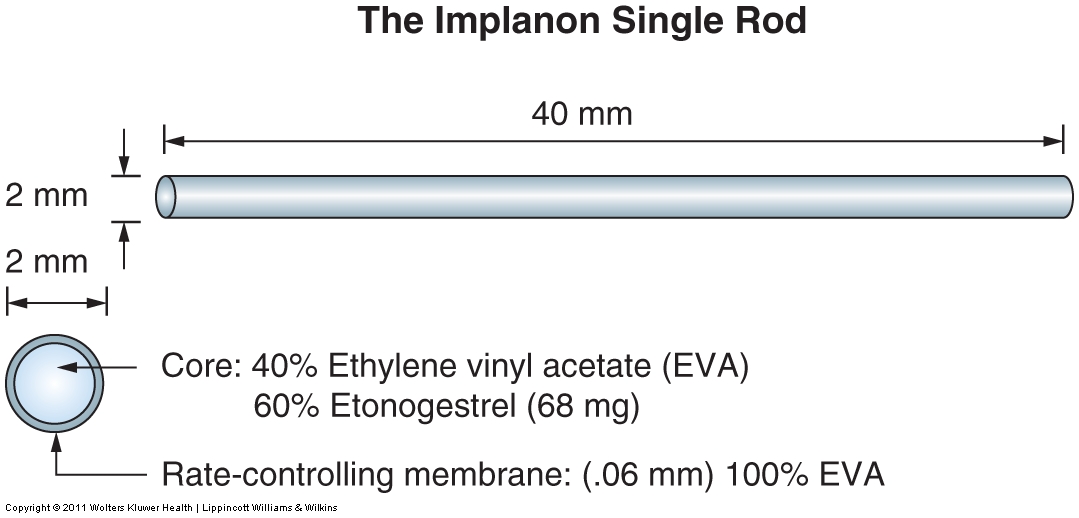 IMPLANTE SUBDERMICO
PROGESTINAS INYECTABLES
AMD 150 mg ( Duración por 3 meses)  o Noretisterona 200 mg ( 2 meses ) 

Periodo de gracia : 2 semanas 

Mecanismo de acción : Anovulatorio / moco cervical espeso

Útil en pacientes con sobrepeso – epilepsia –lactancia – enf. Tromboembolicas  : por sus altas concentraciones en sangre  y sin efecto estrogénico
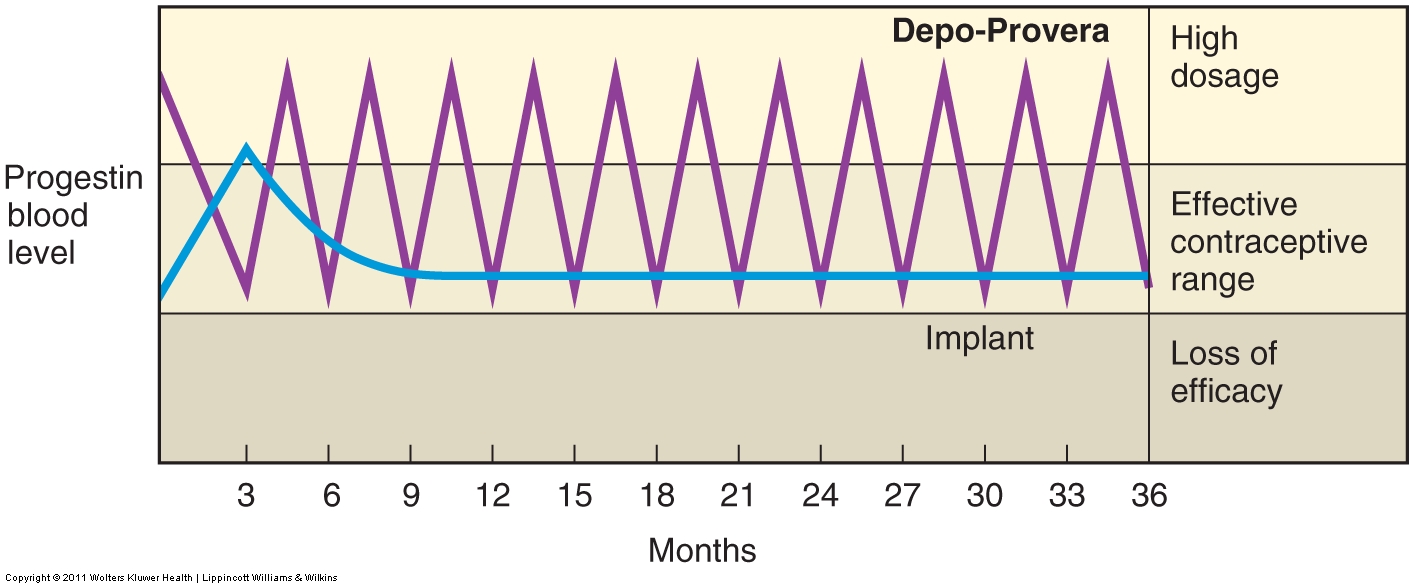 Beneficios no anticonceptivos

No candidatas pacientes con RI y sobrepeso
PROGESTINAS INYECTABLES
DIU COBRE -MIRENA
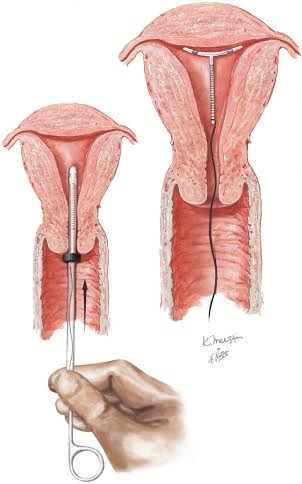 Mecanismo de acción : espermicida – disminuye movilidad espermática o capacidad fertilizante del gameto

Disminuye receptividad endometrial

Moco cervical espeso
l
TIPOS DE DIU
Riesgo de expulsion : 5% 

Menor riesgo de embarazo ectópico

Incremento de cantidad y duracion de menstruación , genera colicos 

Sangrado Intermenstrual : Mirena
MIRENA
ESPERMICIDAS
MÉTODOS DE BARRERA
Uso con espermicida en 
Cada relación
Difícil colocación
Liberación de espermicida y absorción espermática
Reciclabe (8 usos)
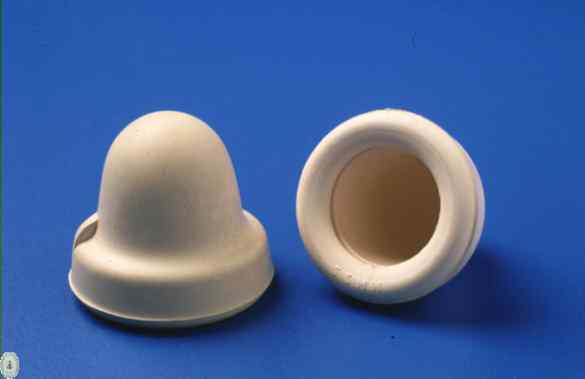 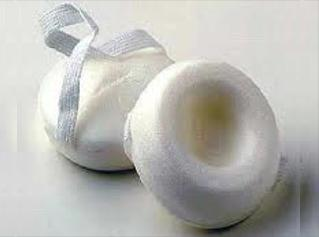 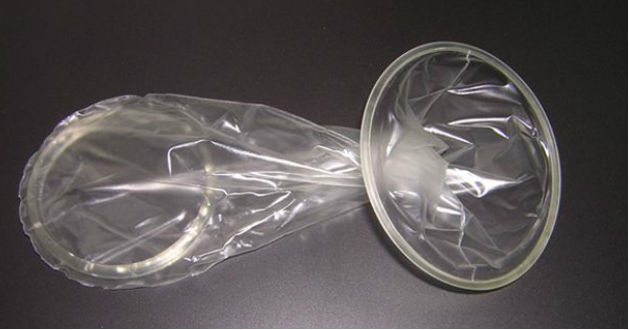 COITO INTERRUMPIDO
Tasa de fallo por evento 4 % 

Tasa de fallo anual : 18% 

Presencia de espermatozoides en el liquido pre-eyaculatorio ??

Disminuye el placer sexual en algunas parejas
ANTICONCEPTIVOS DE EMERGENCIA
Indicaciones : Falla en el modo de uso del método de barrera o violación


Uso en ideal en las primeras 72 horas 

Mecanismo de acción: Retrasa la ovulación

No contraindicaciones

Dosis única 

Eficacia : 85%
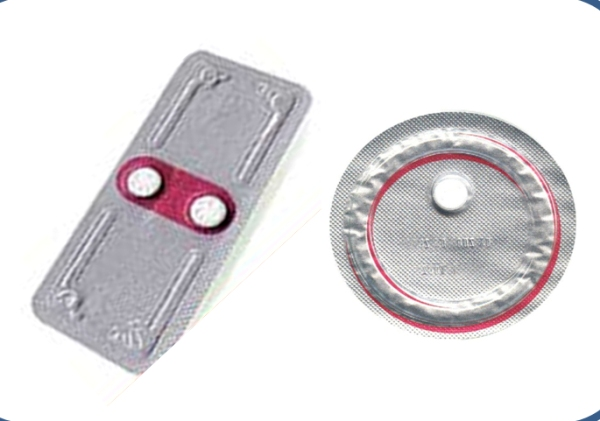 MÉTODOS NATURALES
MÉTODOS DEFINITIVOS
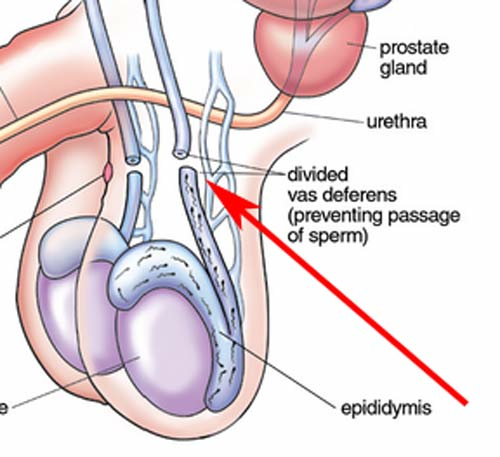 VASECTOMIA
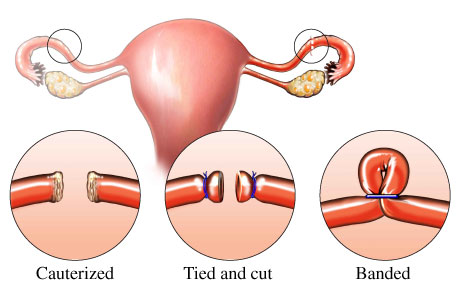 ESSURE
OTB
TASAS DE FALLA DE MÉTODOS